Sestra pamětnice
Petra Slavíková 3. LF UK
Obor: Všeobecné ošetřovatelství
odznaky
Dokumenty
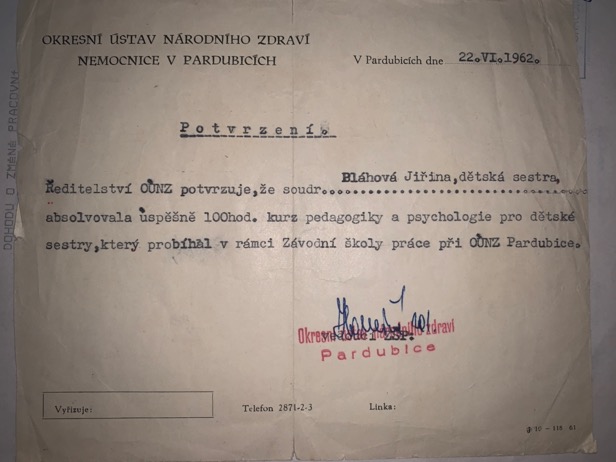 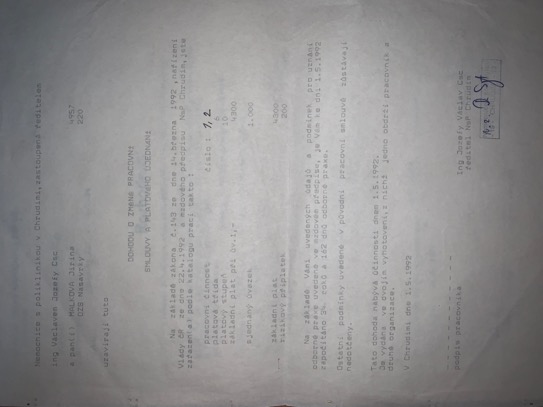 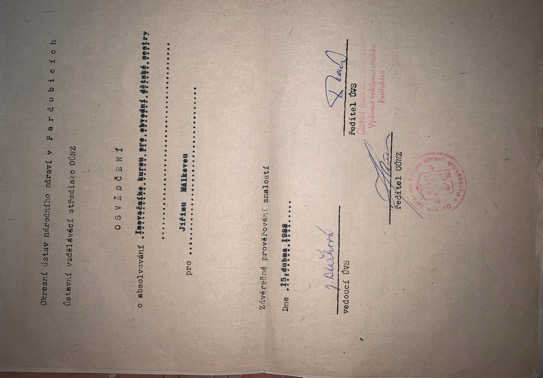 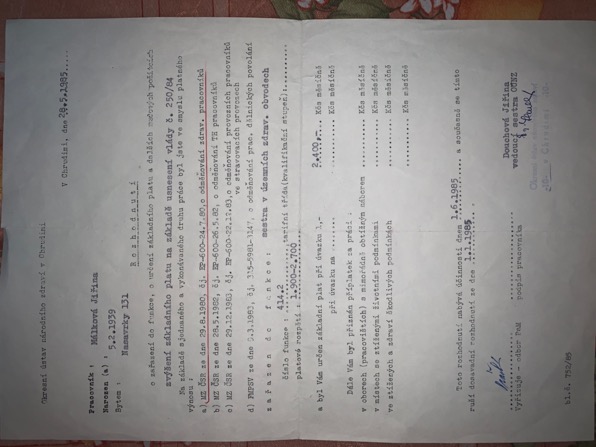 Jesle Chrudim
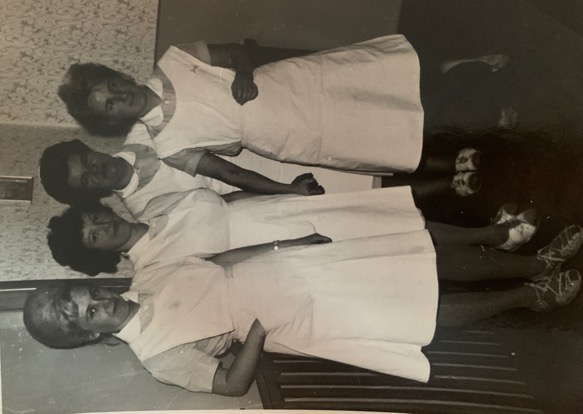 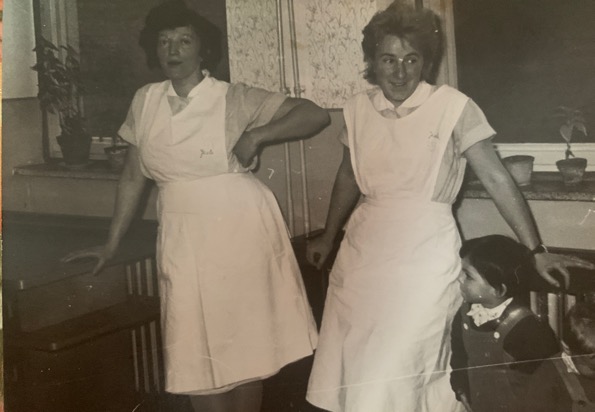 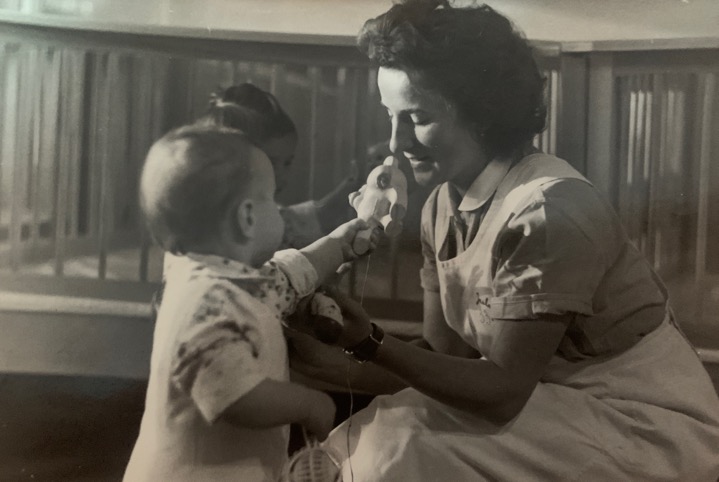 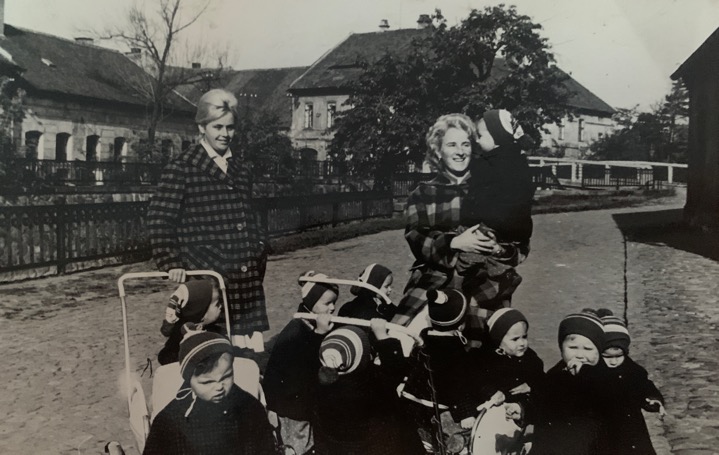 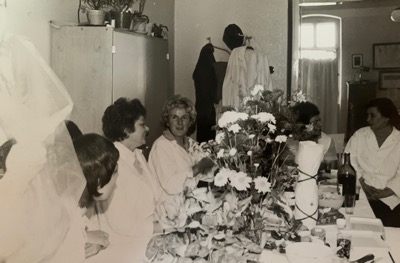 Slatiňany
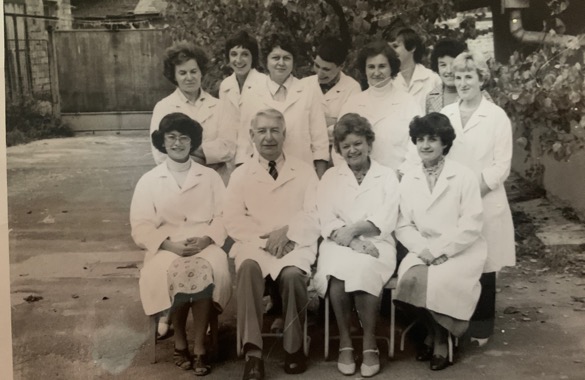 Nasavrky